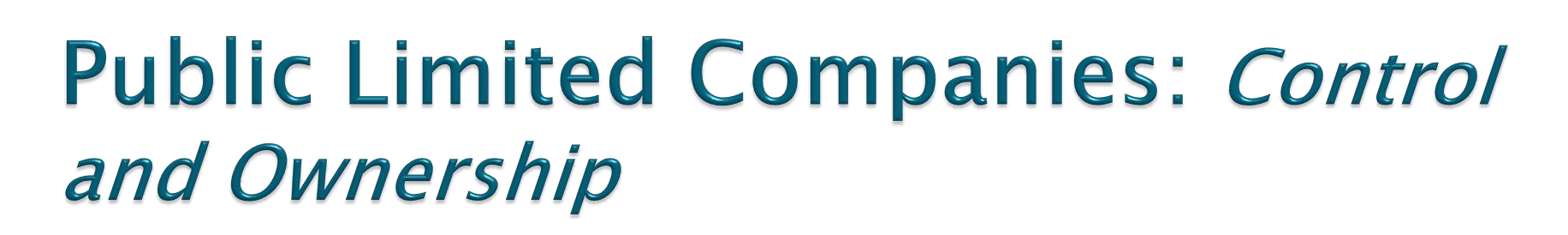 We’ve agreed on the following:
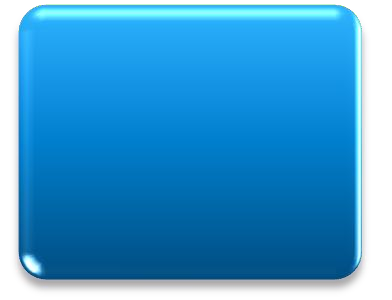 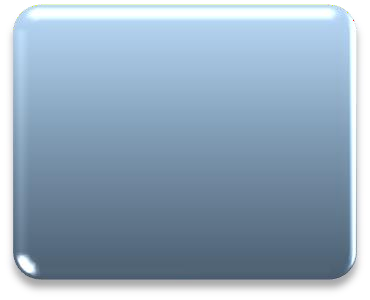 Unincorporated  Business
Unlimited  Liability
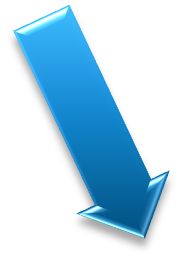 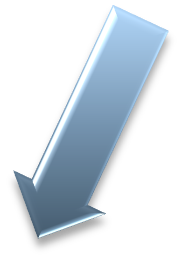 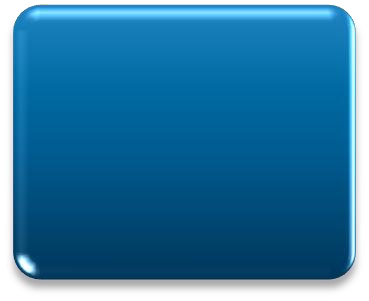 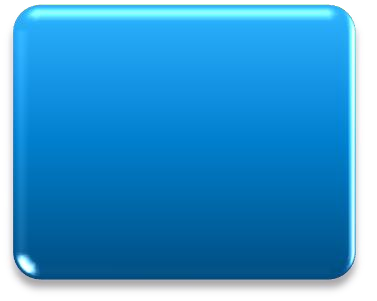 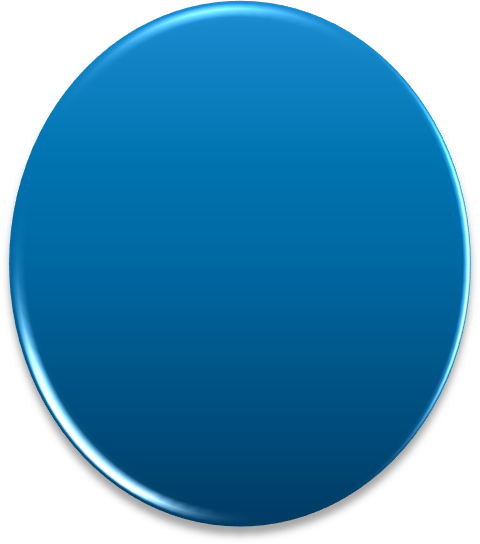 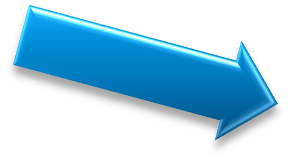 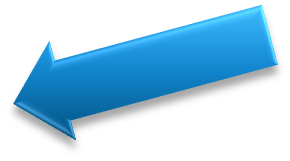 No continuity
Legal Identity
Sole traders  and  Partnerships
Control  is very  high!
The owners take all the decisions and they  will try to make the business achieve all of  its aims.
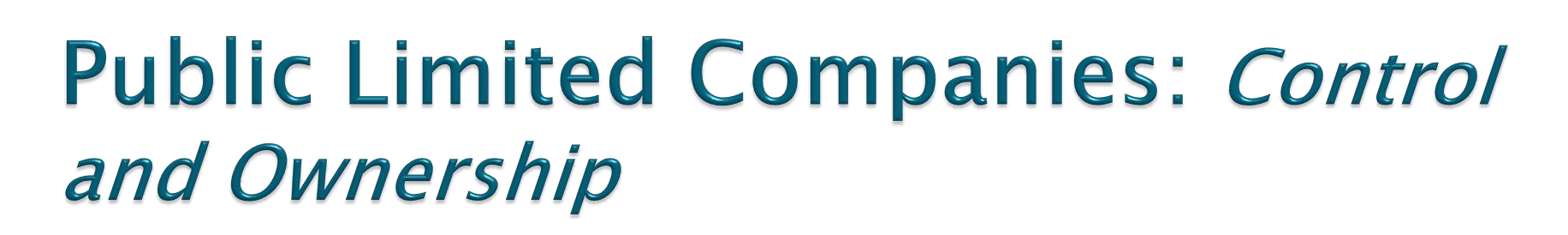 We’ve also agreed on the following:
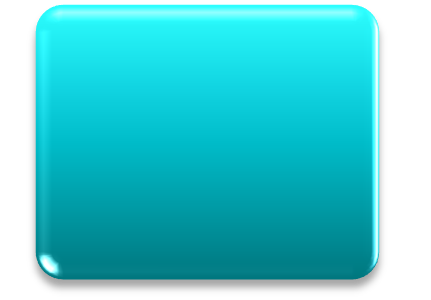 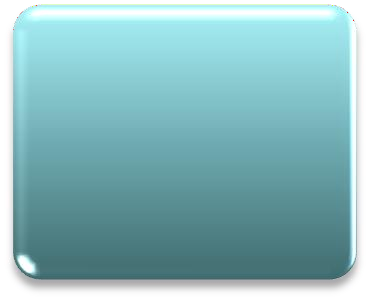 Incorporated  Business
Limited  Liability
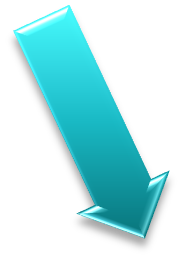 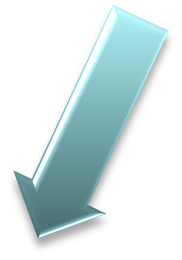 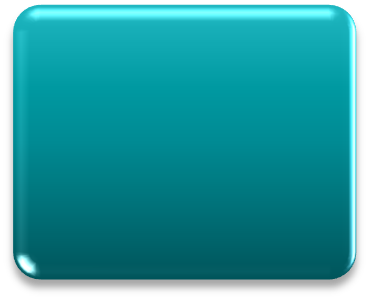 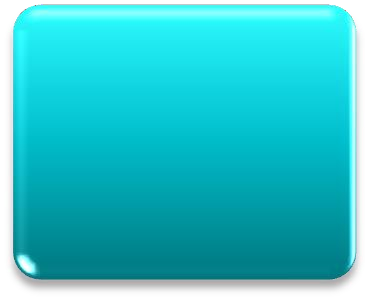 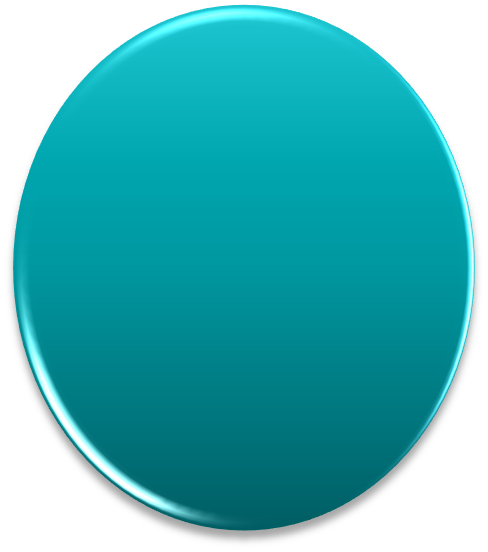 Legal  Identity
Continuity
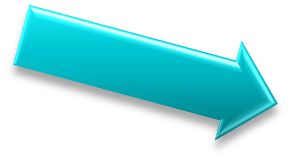 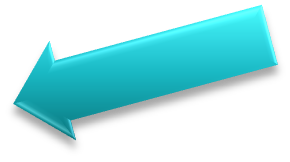 Public Limited  Companies &  Private Limited  Companies
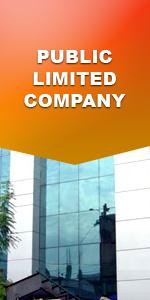 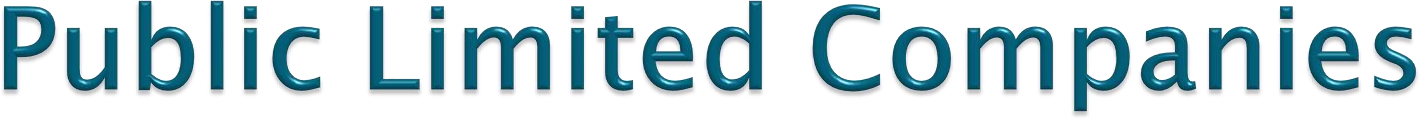 These types of companies tend to be owned by anyone  buying a share in the company. They buy shares from  the Stock Exchange.
Name of the business ends in ‘plc’
Profits given to shareholders are called dividends.
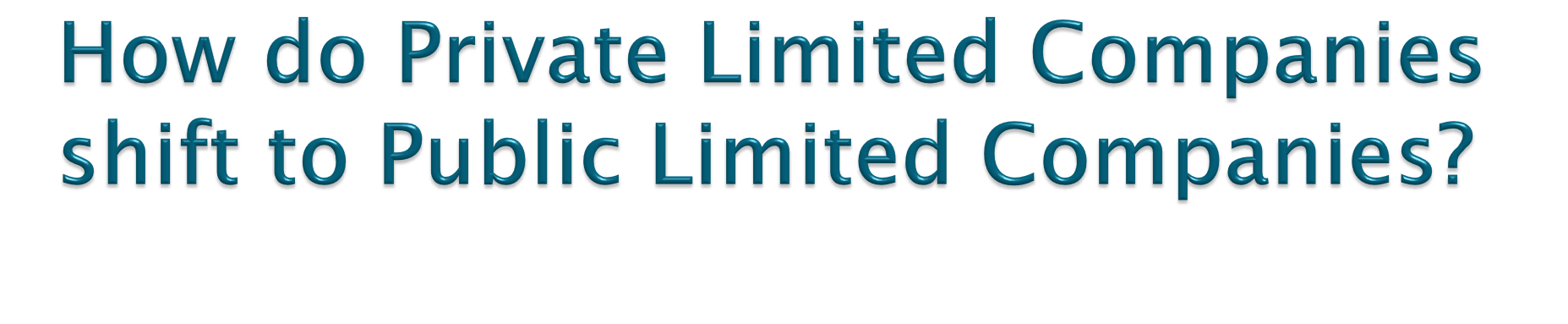 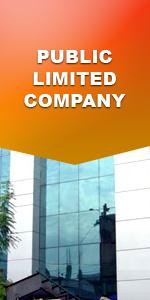 1. A certain minimum value of shares must be issued (GBP 50,000  in the UK)

2. The company will apply to the Stock Exchange for a ‘listing’,  which means it is now accessible for shareholders to buy and sell shares. The Stock Exchange determines whether or not it will permit the listing depending upon the performance of the business.
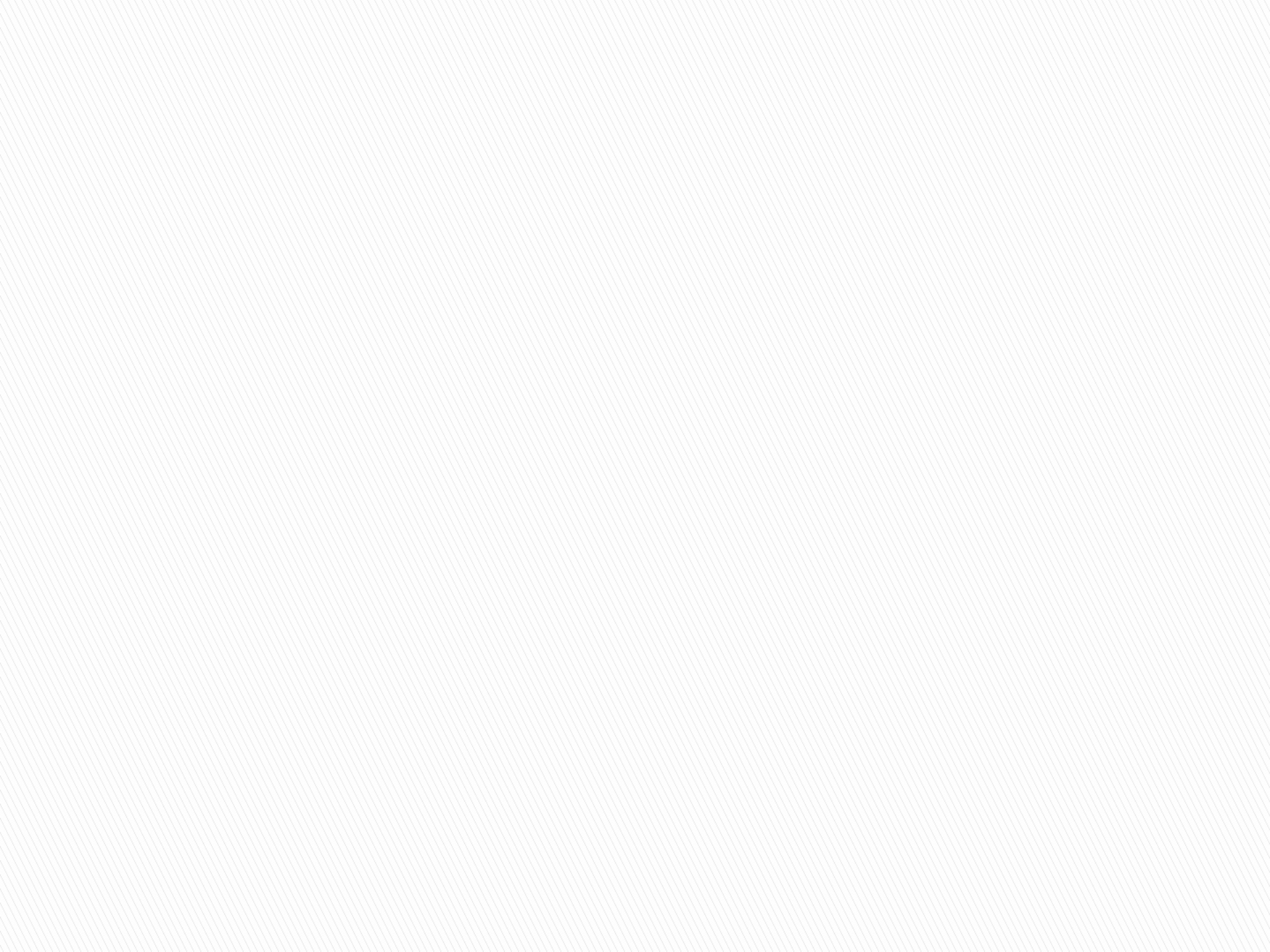 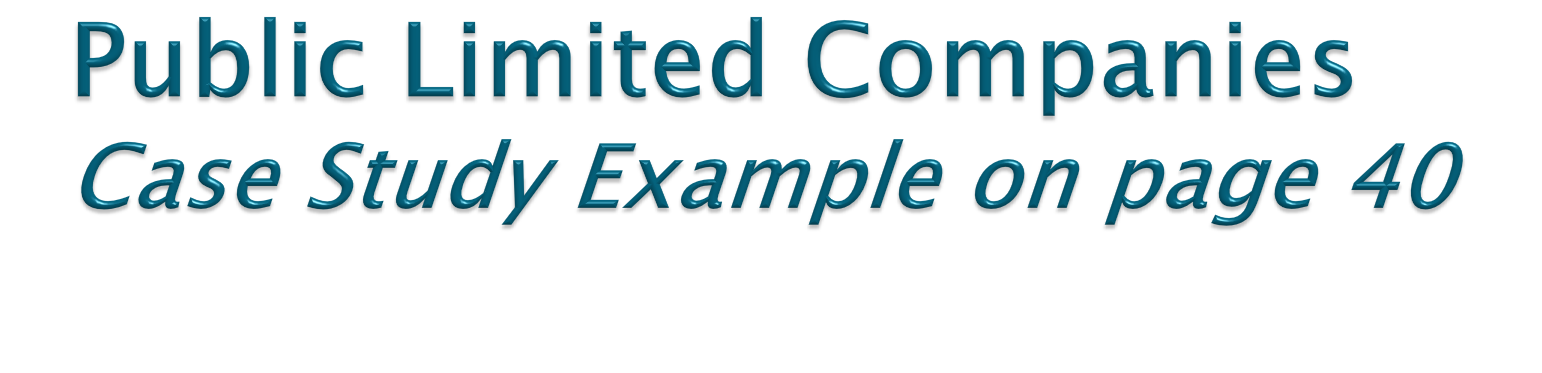 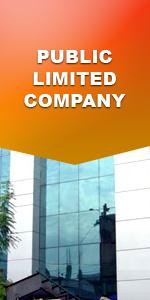 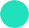 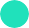 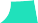 Mike and Gita asked their solicitor to explain the advantages and
disadvantages of a public limited company for their taxi firm.
Disadvantages
Advantages
1.	Significantly larger amount of legal paperwork has to be filed before the company can be formed.
2. 	There are more regulations and control to protect the rights of shareholders.
1.	Selling shares to a huge number
of people will raise a large
amounts of capital.
2.	All shareholders have limited
liability.
Secrecy decreases as the accounts of the  business are now privy to more people.  Anyone can see them, anytime. They also  must be published every year.
3.	The company is an incorporated
3.
business and a separate legal
identity from its shareholders.
There is continuity.
4.	There is no restriction on selling,
Can grow to be so large and so difficult  to control and manage.
Selling shares to the public is expensive.  There is a very real danger that the
original owners might lose control over
the business when it ‘goes public’
4.
buying or transfer of shares.
5.
6.
5.	These business have high status
in the market, causing attraction
to suppliers and to the banks.
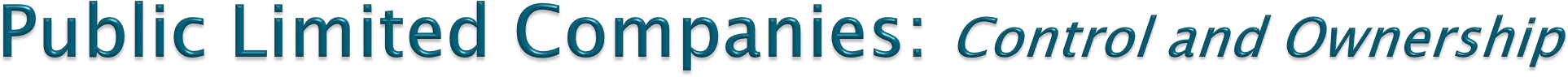 Private Limited Companies have relatively few shareholders.
The directors are often the majority shareholders, which means that they can  ensure that their decisions are passed at all meetings.
Public Limited Companies can have thousands or even millions of shareholders.
It would be impossible for all the shareholders to be involved in taking  decisions. They are all invited to the Annual General Meeting (AGM).
In this meeting, the only decision that is really effective is the election of the  company directors. These professional managers are shareholders but not  necessarily major shareholders. They are given the responsibility of running  the business and taking decisions. They will only meet with the other  shareholders once a year at the AGM.
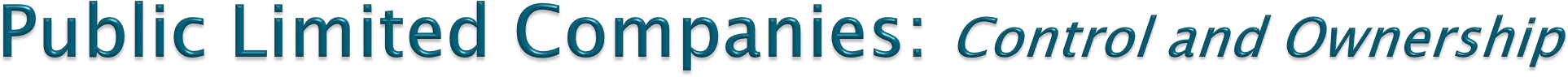 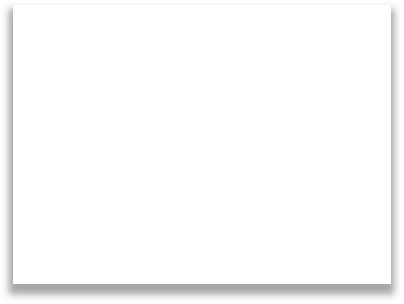 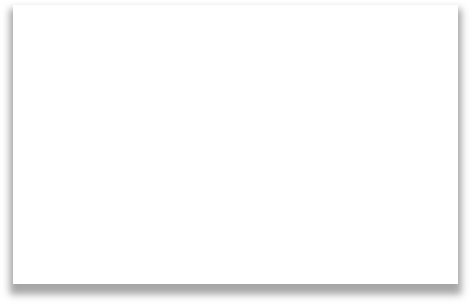 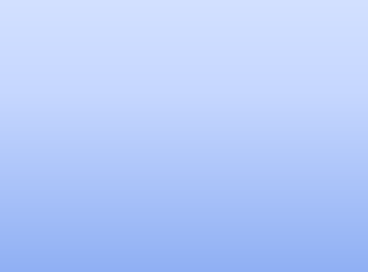 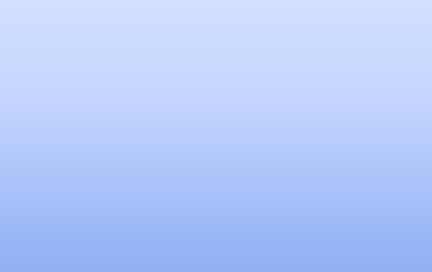 Shareholders
may attend AGM
(few do)
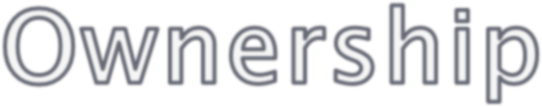 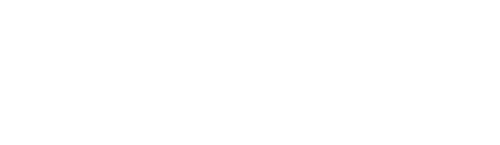 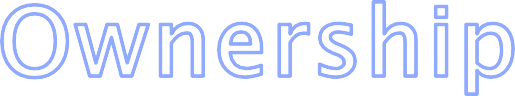 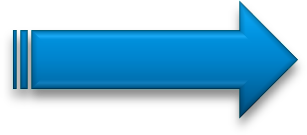 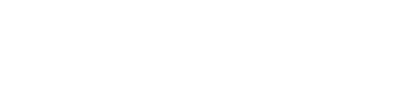 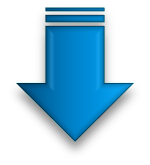 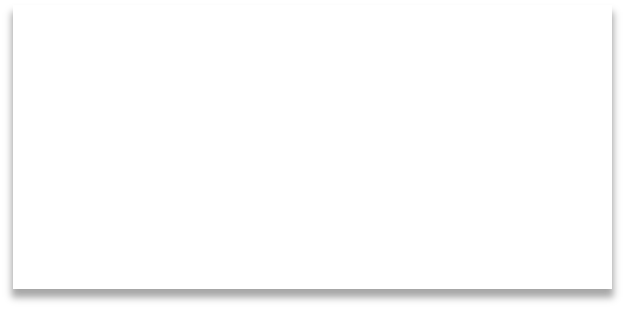 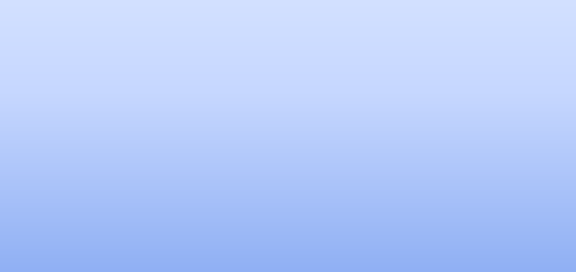 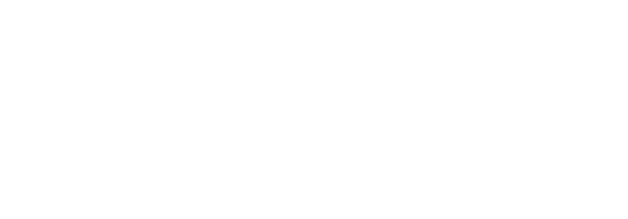 Vote for Board of  Directors who take all  important decisions
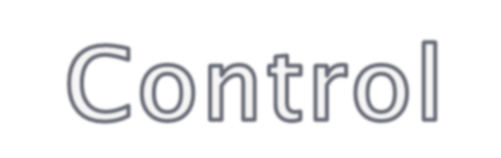 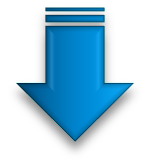 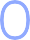 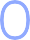 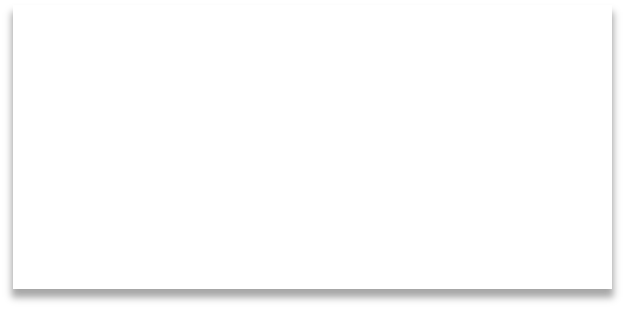 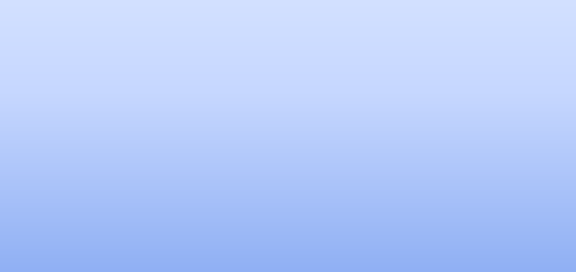 Appoint managers for  day-to-day business  decisions
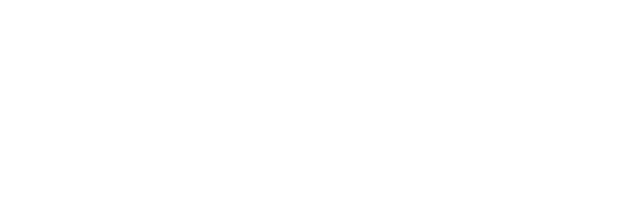 This is called the  divorce between  ownership and  control.